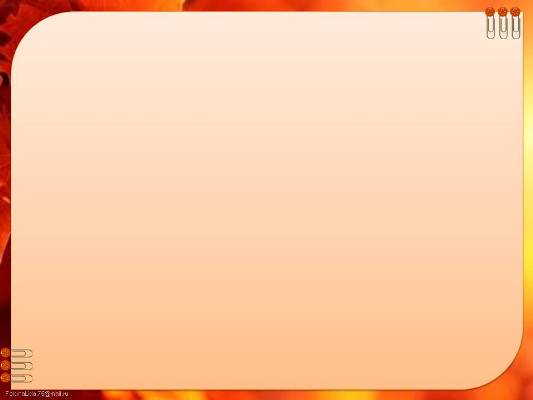 Муниципальное дошкольное образовательное учреждение детский сад №14 «Малышок»
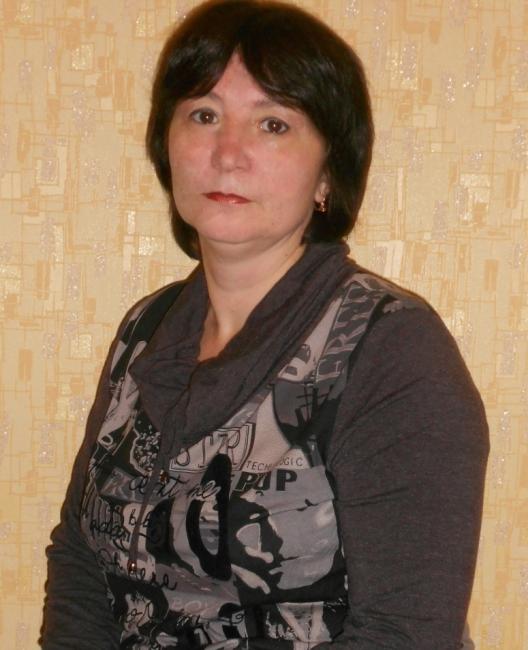 Ляпина 
     Галина 
          Юрьевна

Воспитатель  1 квалификационной категории
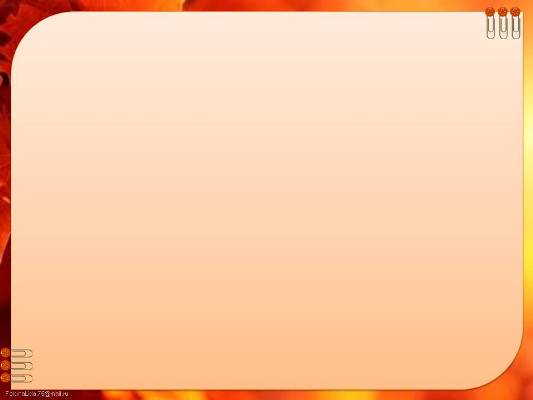 « Как звери 
готовятся к зиме?»

(Презентация для детей старшей группы) детского сада и начальных классов общеобразовательной школы)
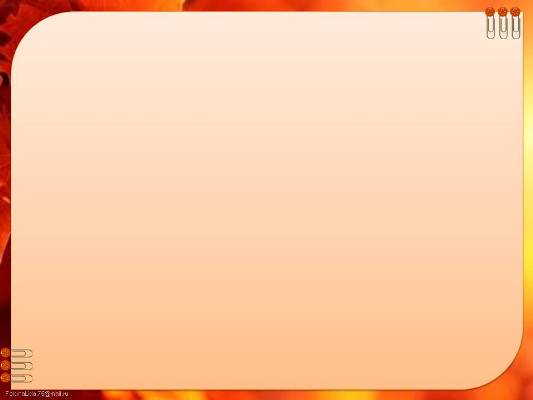 Базовая образовательная область: Познание
Интеграция образовательных областей: Социализация. Чтение художественной литературы. Коммуникация. Художественное творчество.
Вид детской деятельности: игровая, коммуникативная, продуктивная, познавательно-исследовательская. 
Цель: Формировать у детей знания о диких животных, о том, что в природе всё взаимосвязано и целесообразно.
Образовательные задачи:
Рассказать о том, как животные готовятся к зиме, какие защитные приспособления создала у них природа , чтобы они переносили зимние морозы.
 Систематизировать   знания детей о жизни диких животных, их повадках и образе жизни
 Закрепить навык рисования осеннего леса  с помощью отпечатков сухих листьев.
Развивающие задачи:
Развивать речь детей, внимание, память; 
Обогащать словаря: берлога.
Активизировать словарь: дупло, кора деревьев.
Воспитательные задачи:
Воспитывать бережное отношение к природе, любознательность.
Планируемые результаты:  ребёнок сопровождает творческо-познавательные игры эмоциональной речью, активно занимается словотворчеством, использует синонимы; умеет поддерживать беседу о повадках диких животных, использует нетрадиционные способы рисования.
Материалы и оборудование: мультимедийная презентация,   загадки, сухие листья лиственных деревьев, сухие шишки ели,гуашь, кисточки, стаканчики с водой, клеенка.
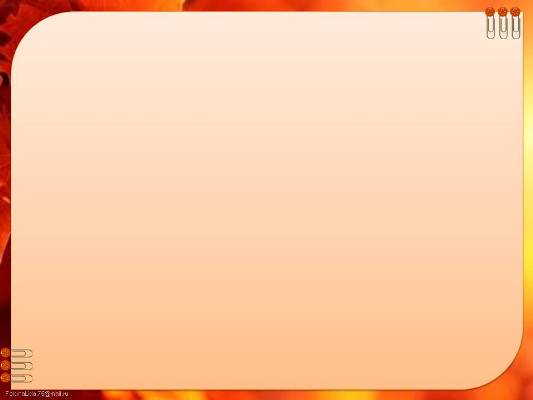 Пришла прекрасная осенняя пора,
Прошли дожди, прошло уж лето.
На солнце заискрилася листва,
Деревья словно в золото одеты.
Лес замер, тишина и благодать,
Берёзы в праздничном наряде.
Вот листья стали опадать, 
Кружась в спокойном листопаде.
(Автор: Я. Аким.)
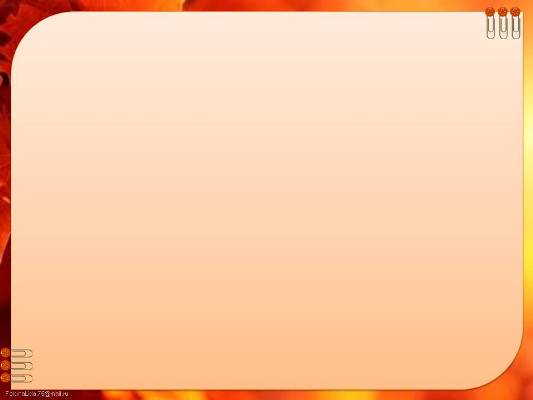 Лес осенью

.
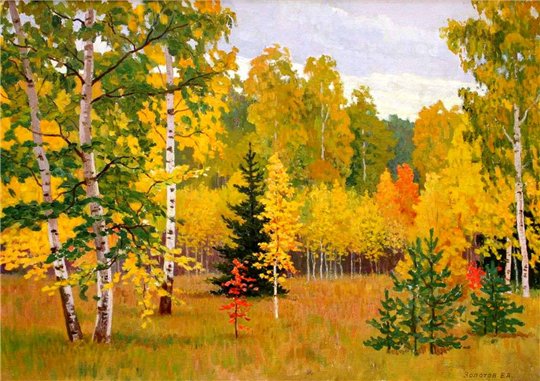 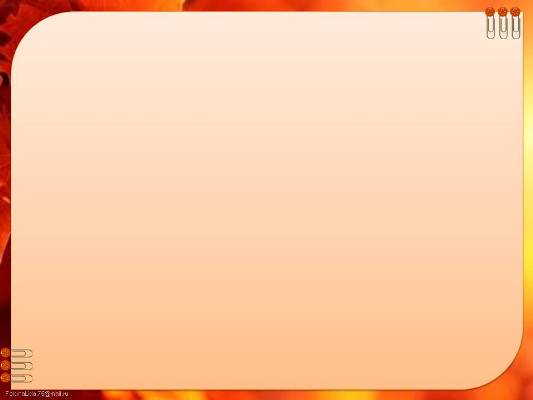 Белка.
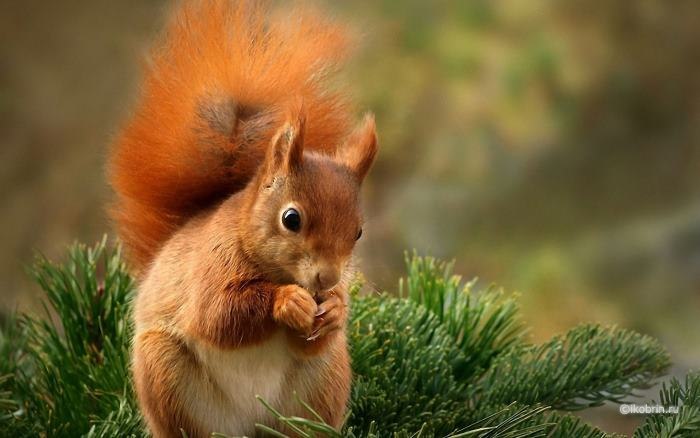 Белочка меняет цвет шубки
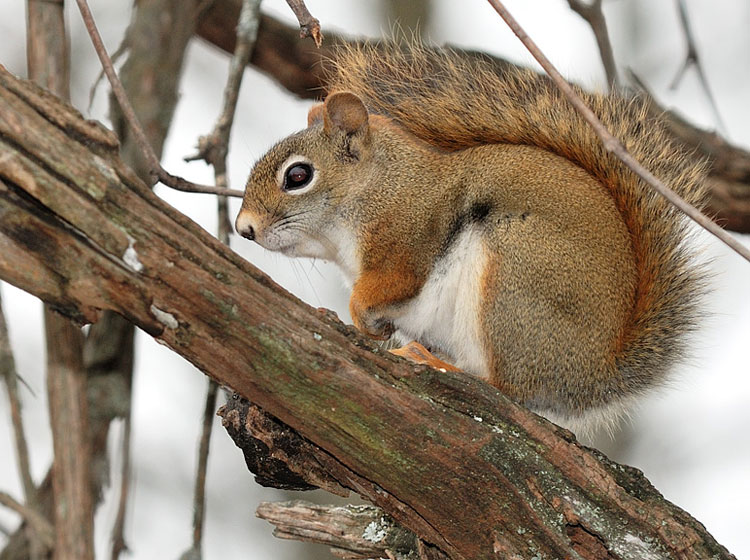 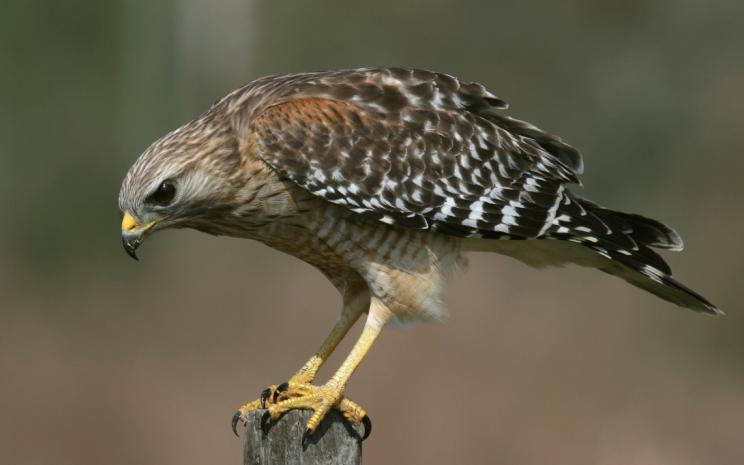 Враги белки       ястреб и куница
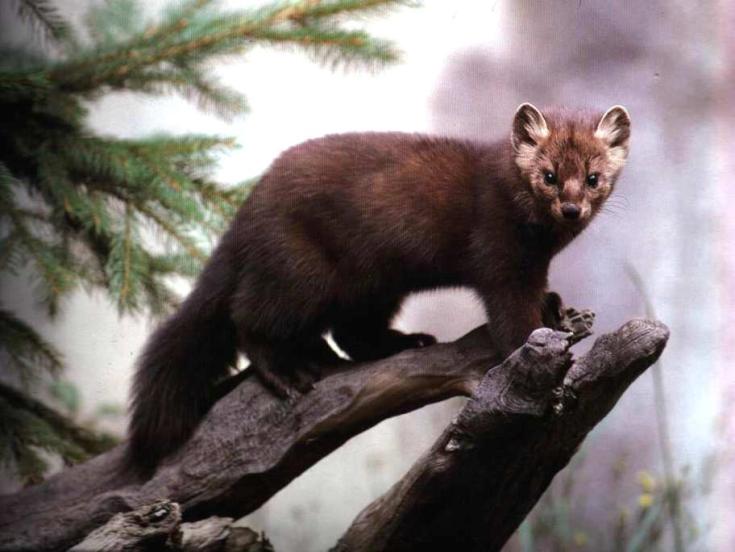 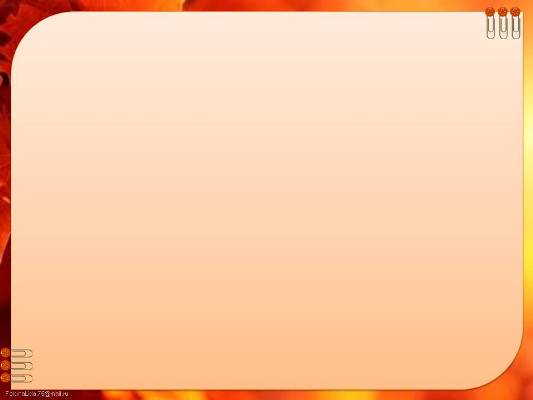 На фоне тёмно- серых ветвей и стволов серая беличья шубка почти не заметна.
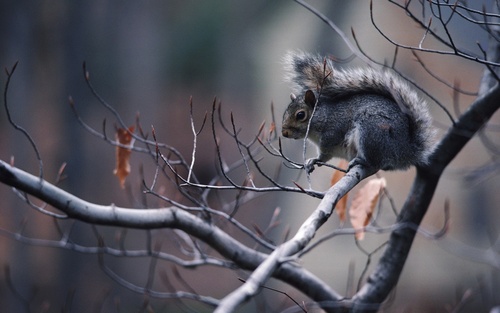 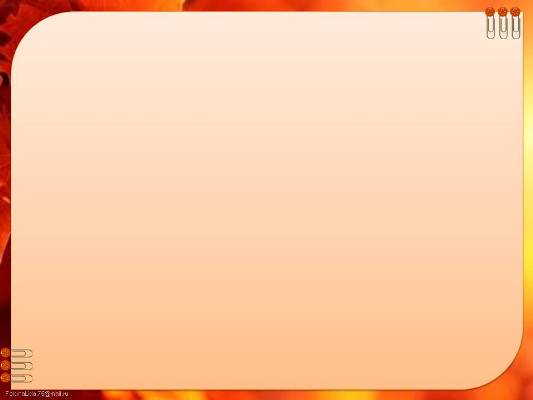 Белка 
                        спит в дупле.
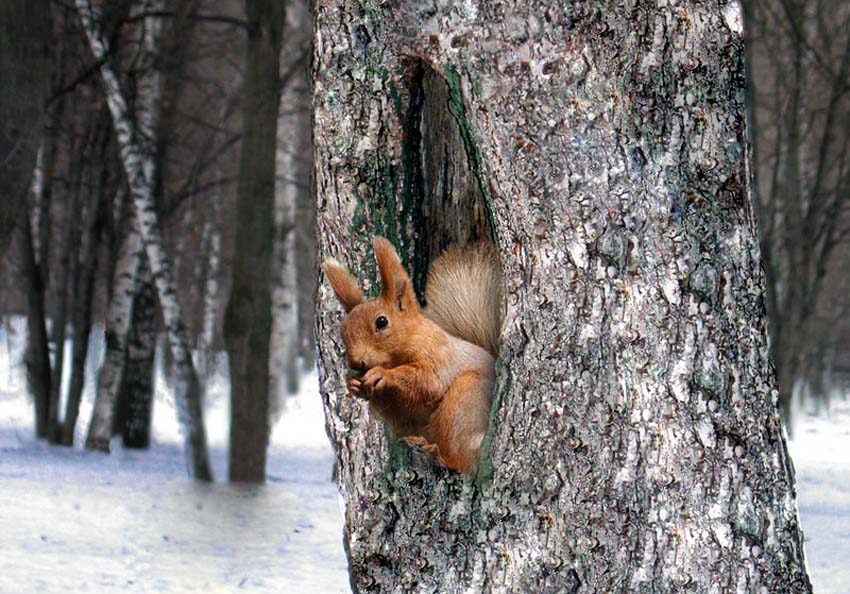 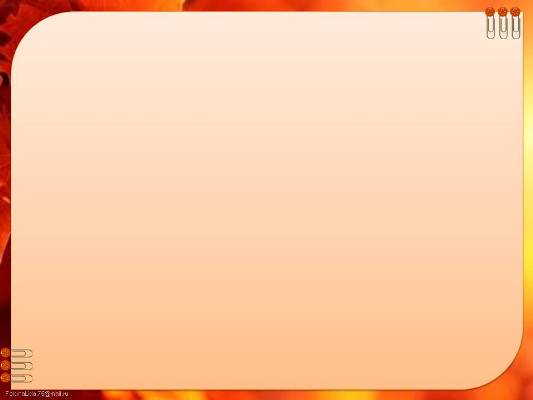 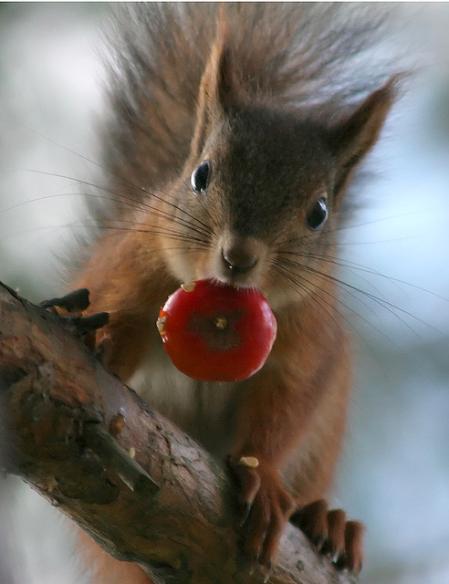 Летом и осенью она собирает орехи  и жёлуди, сушит грибы
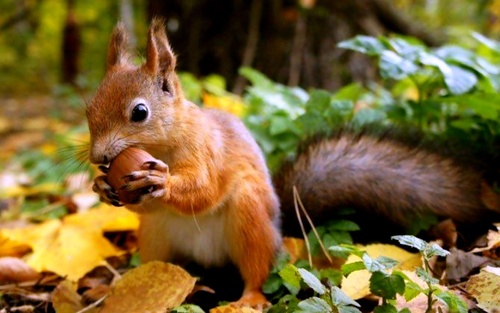 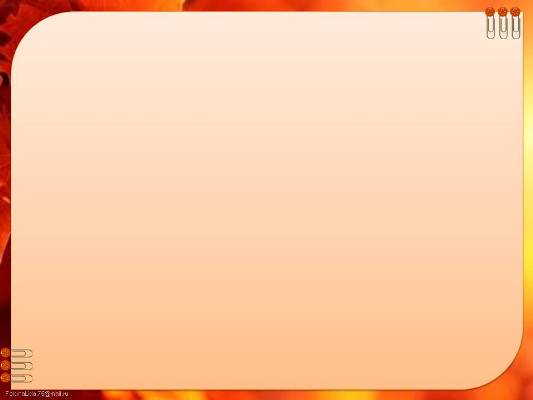 Белка собирает еловые и сосновые шишки, ест их семена.
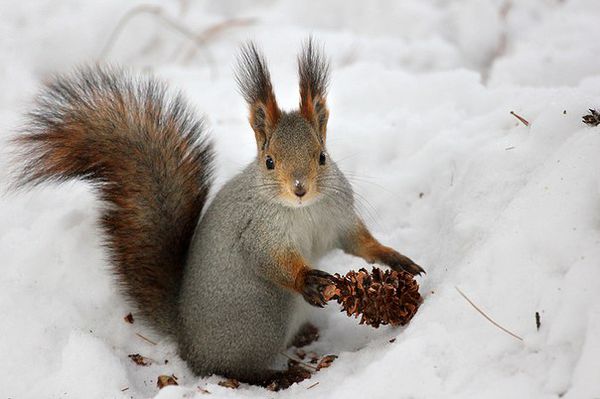 Летом заяц серый.
К зиме заяц постепенно белеет.
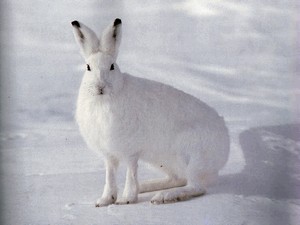 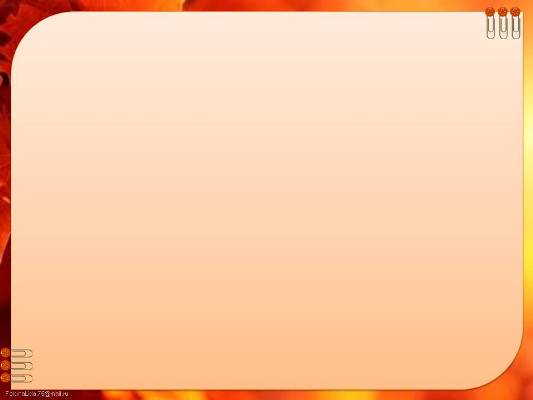 Спастись зайцу помогают его быстрые ноги.
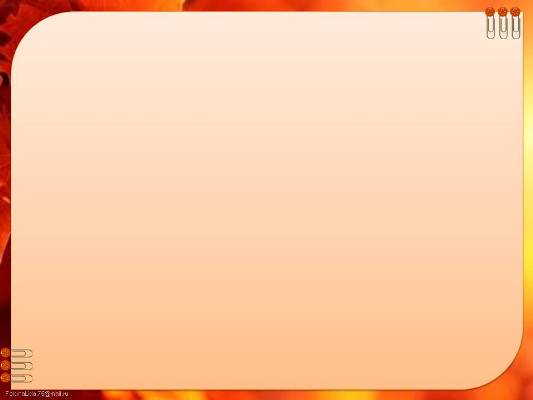 Зимним днём он обычно спит в         снежной ямке.
Заяц может зарыться в сугроб.
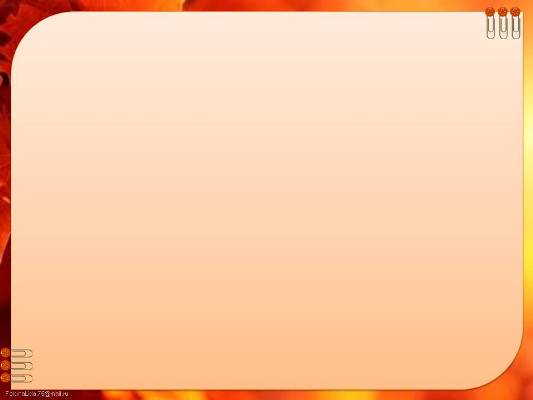 Ночью заяц выходит поесть, обгладывать кору упавших деревьев.
Лиса.
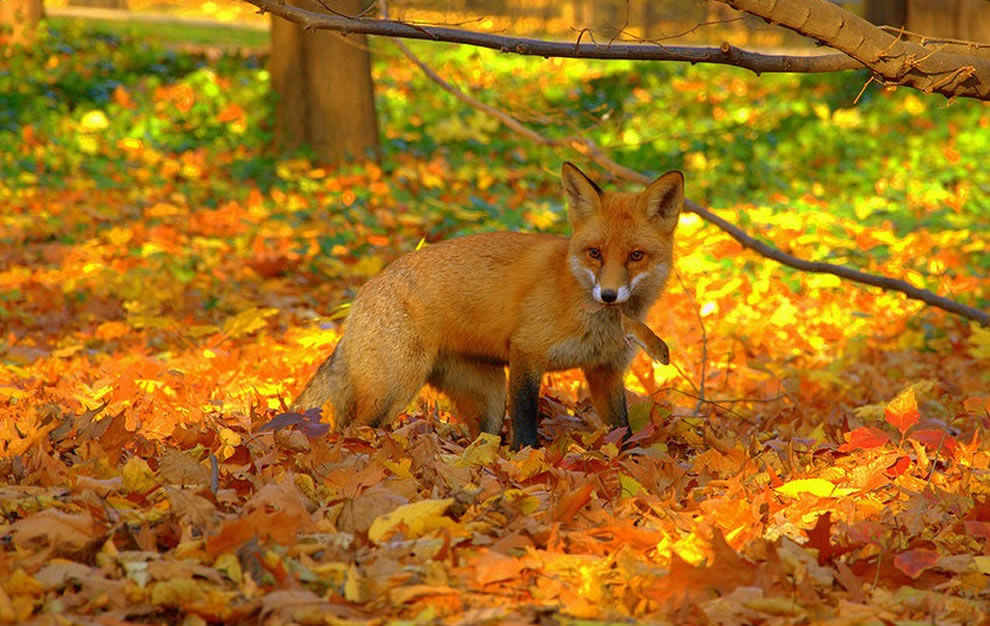 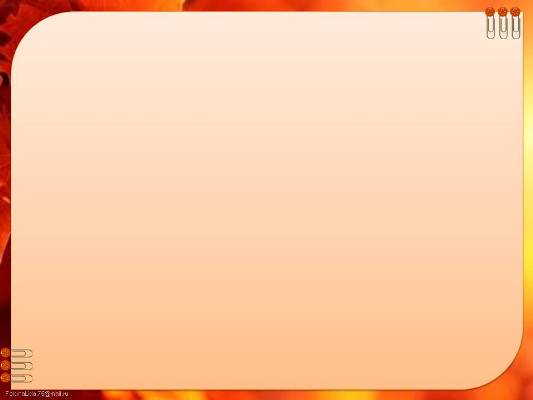 Ходит лиса, как в шерстяных          носочках.
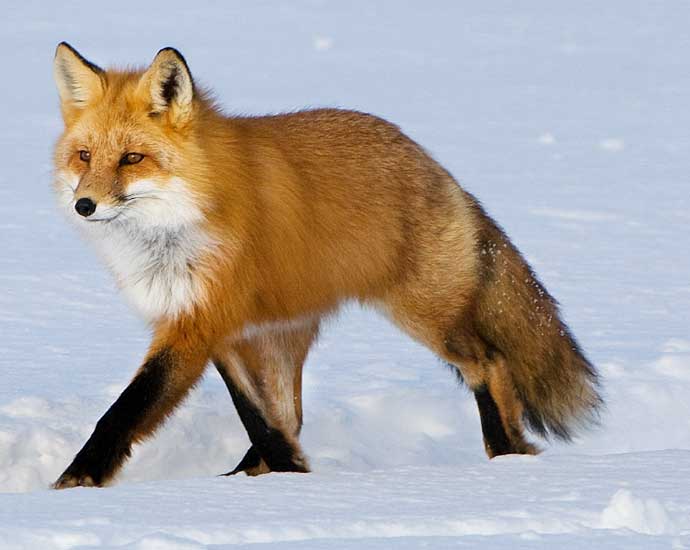 .
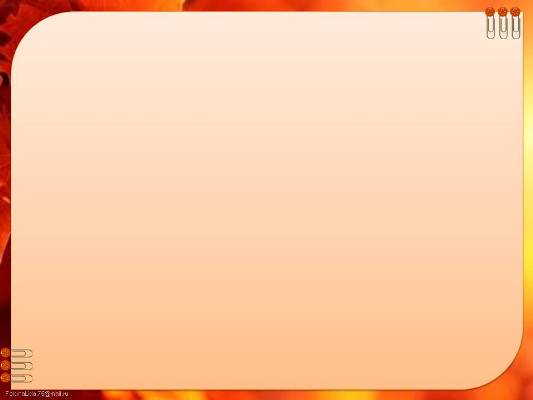 Волк.
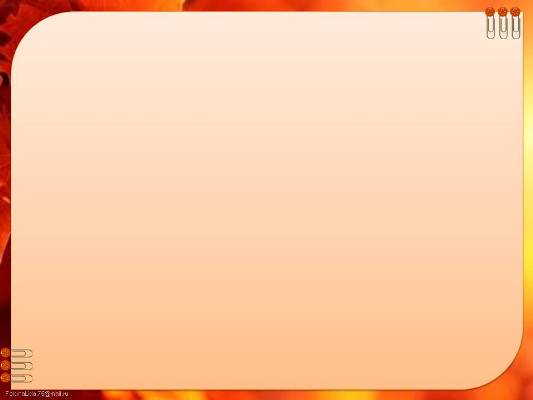 Волки спят прямо на снегу.
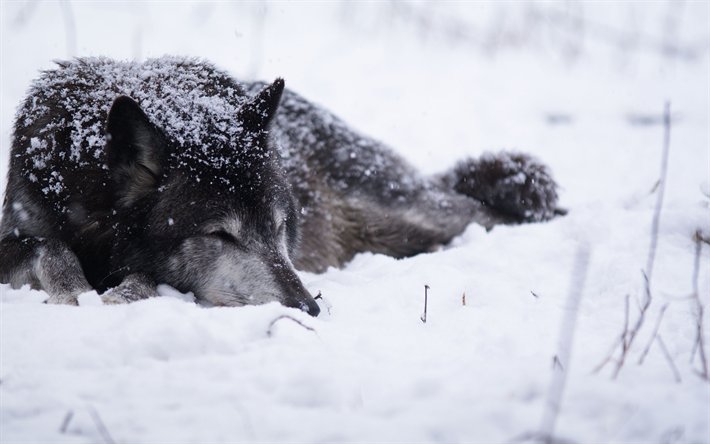 Ночью волки охотятся.
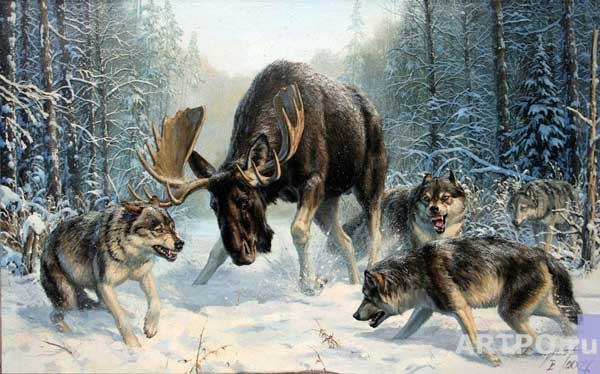 Ёж спит в норке.
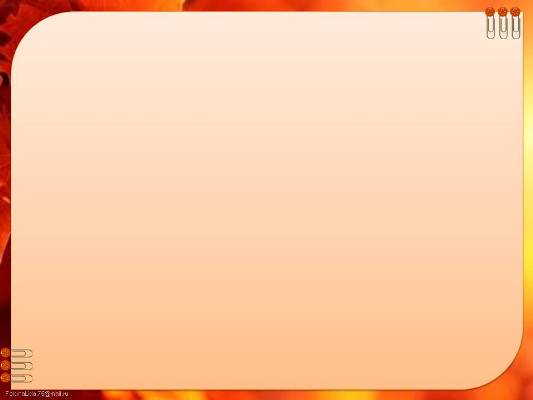 Медведь спит в берлоге.
Игра «Четвёртый лишний»
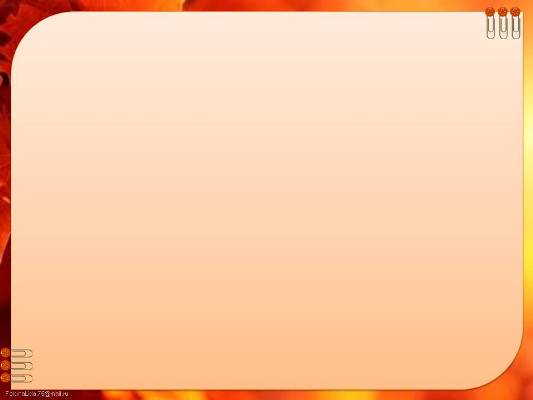 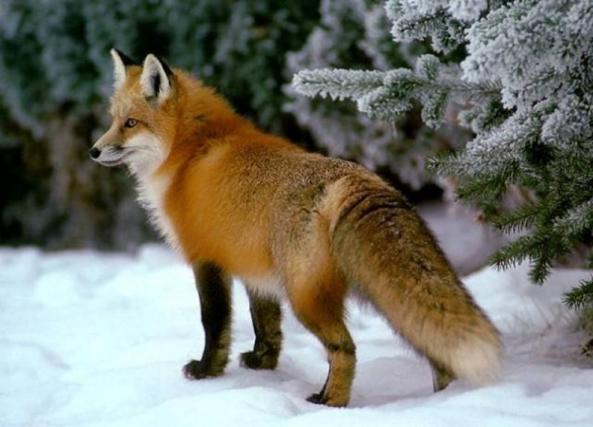 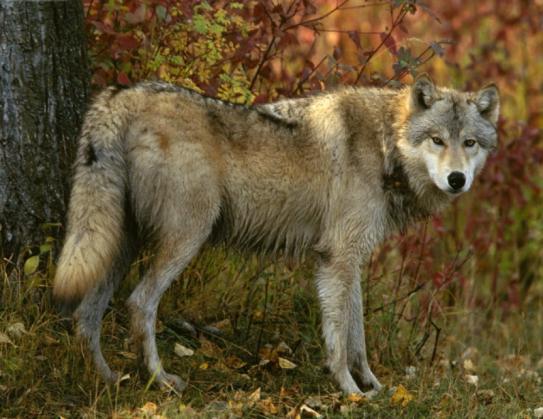 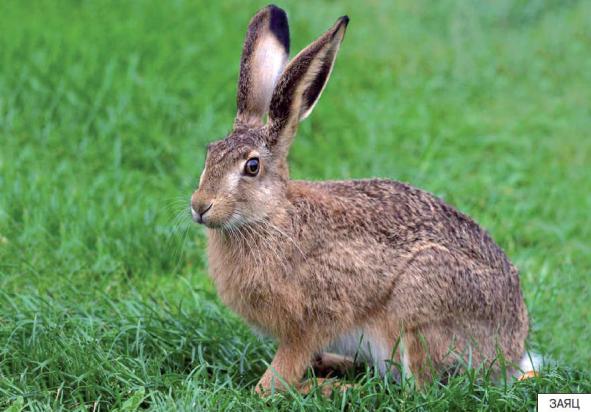 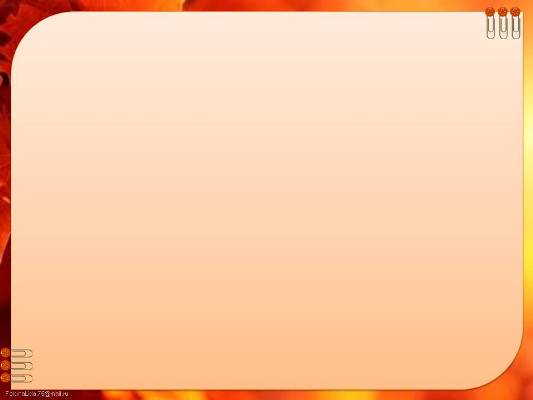 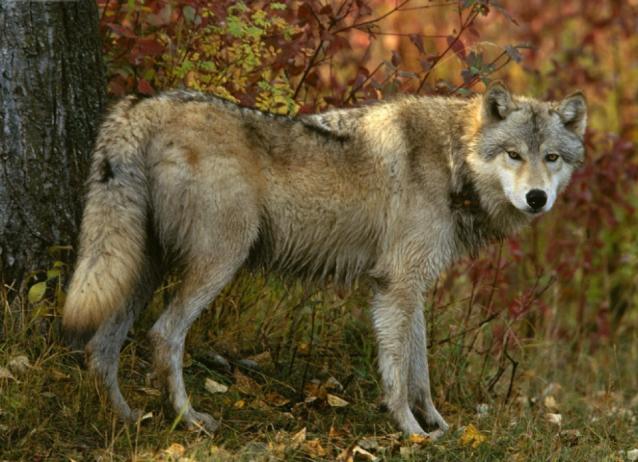 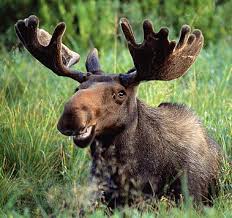 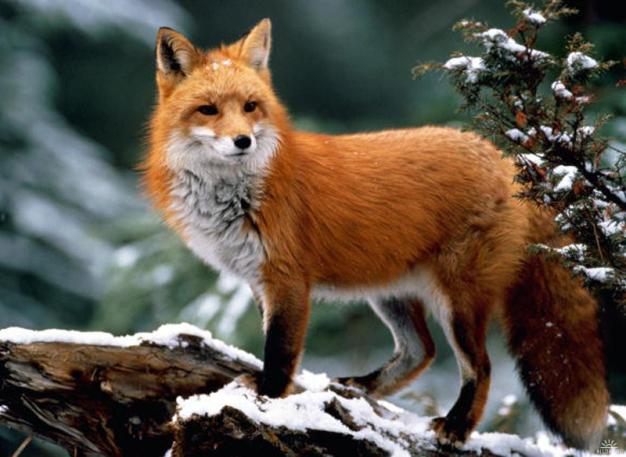 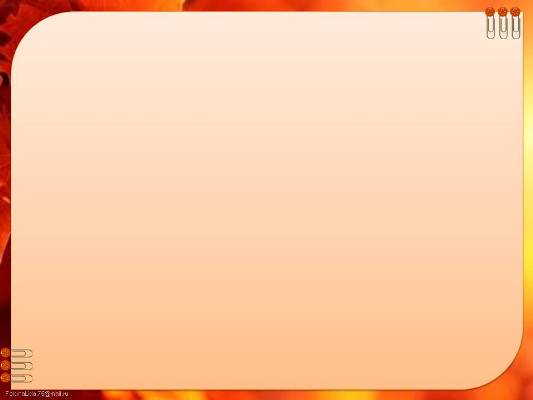 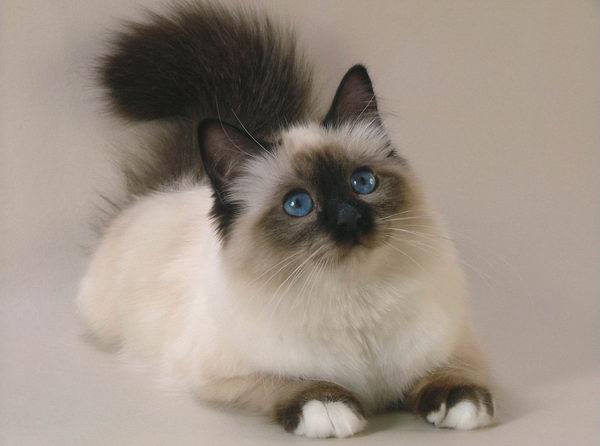 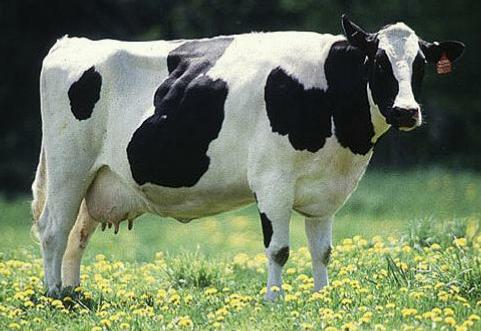 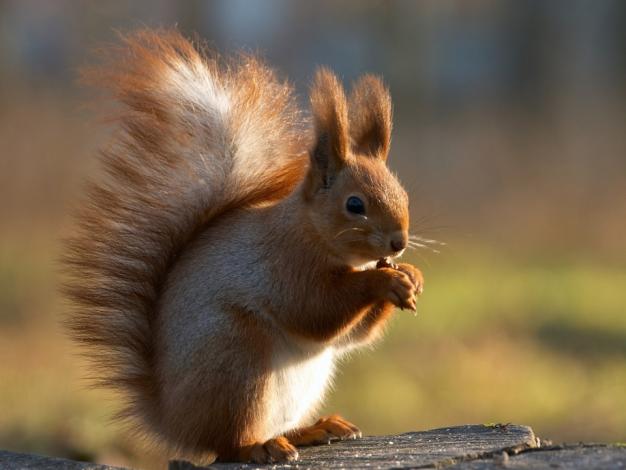 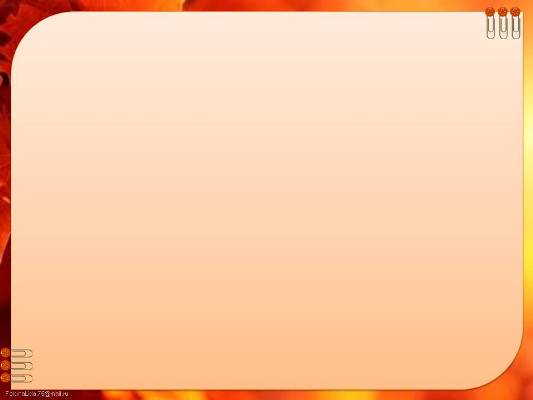 Профессия – егерь.
Для зайцев егеря готовят                    осиновые ветки
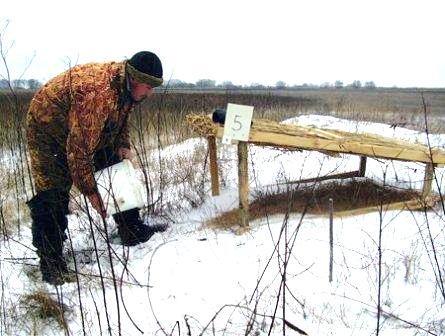 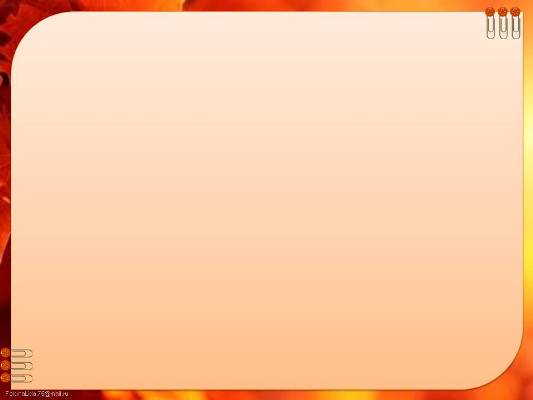 Для лосей - кормушки с сеном.
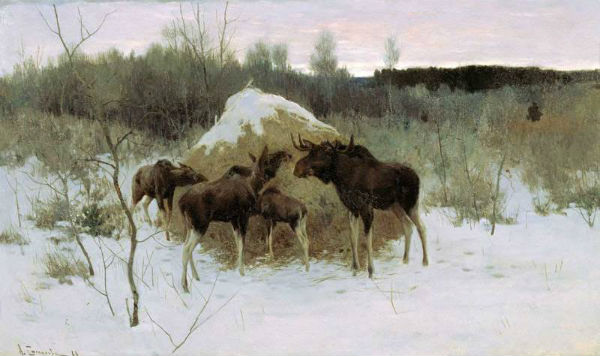 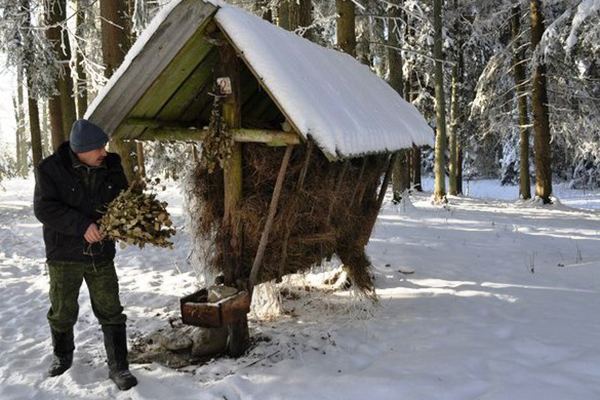 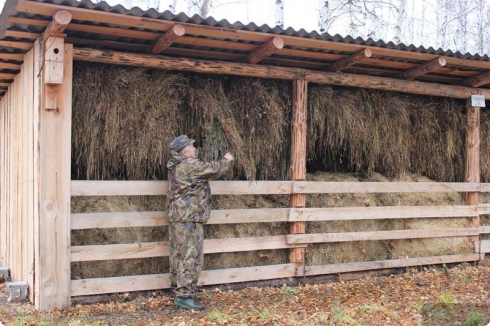 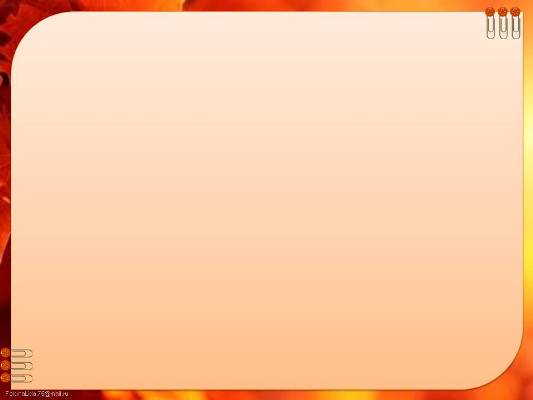 Животные- наши друзья